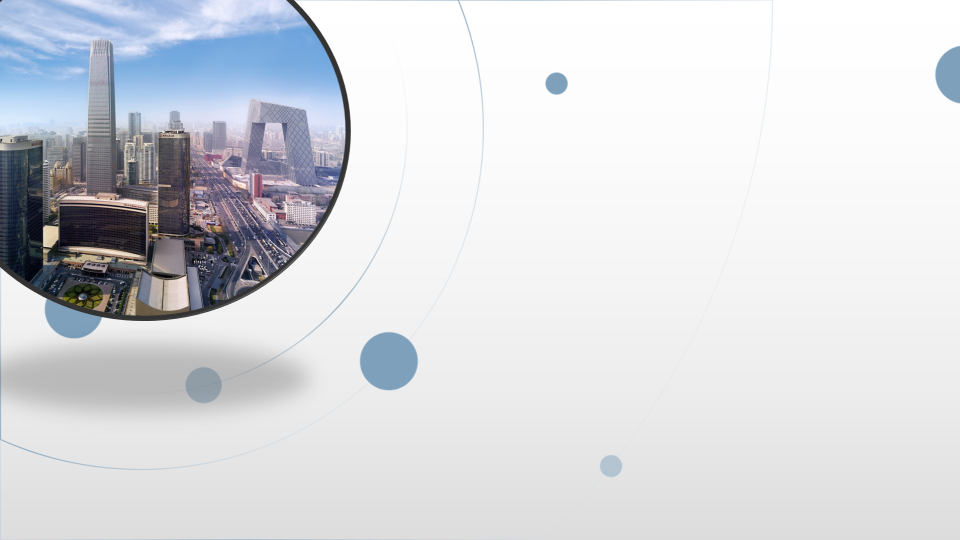 朝阳区线上课堂·高中信息技术
解析算法
北京中学  赵腾任
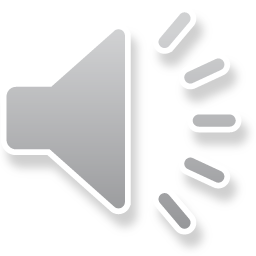 [Speaker Notes: 同学们好，今天我们学习：解析算法，请大家做好相应准备。]
基于解析算法的问题解决
解析算法：通过找出解决问题的前提条件与结果之间关系的表达式，并计算表达式来实现问题的求解。
先看一个简单的例子：计算任意两个并联电阻的总阻值。
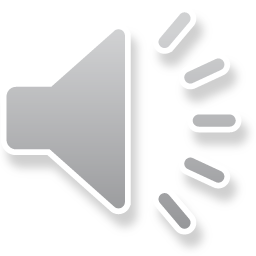 [Speaker Notes: 解析算法：是指通过找出解决问题的前提条件与结果之间关系的表达式，并计算表达式，来实现问题的求解。
我们先看一个例子：计算任意两个并联电阻的总阻值。]
例1：计算两个并联电阻的总阻值
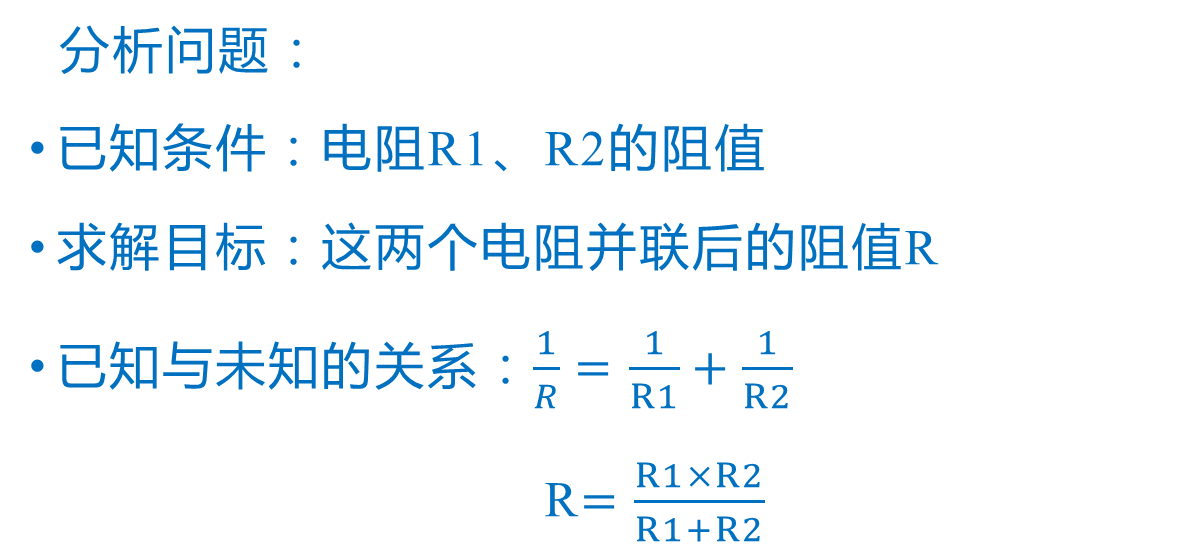 开始
计算两个并联电阻的总阻值
输入R1，R2
R=R1*R2/(R1+R2)
输出R
结束
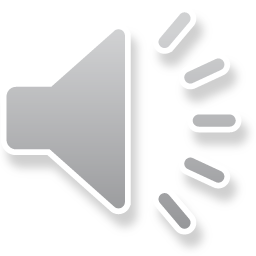 [Speaker Notes: 然后，设计算法：
输入两个电阻值：R1、R2
根据：R，等，R 1 乘以 R 2，再除以 R 1，加 R 2
算出R
最后输出计算结果
我们可以画出流程图]
计算两个并联电阻的总阻值
编程实现与调试，保存文件，运行程序。



请输入该程序，运行、验证结果。
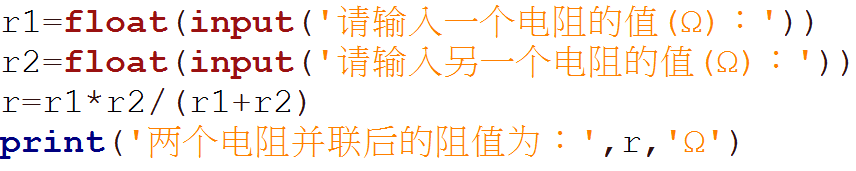 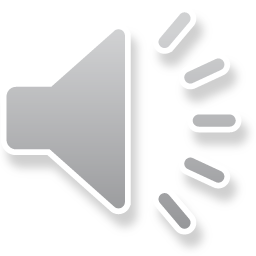 [Speaker Notes: 根据设计的算法，
进行编程实现，并调试，
最后：保存文件，运行程序。

请同学们暂停视频播放：输入该程序，运行、验证结果。]
例2：自由落体运动问题
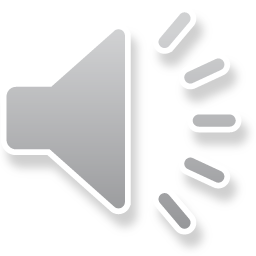 [Speaker Notes: 下面，我们探讨另一个例子：自由落体运动问题
从离地 h米 的高处，自由落下一个小球， h大于5。
求从开始落下的时刻起，小球在最后1秒内的位移。
重力加速度g以9.8米每秒平方计。
  首先，分析问题：
已知条件：小球离地高度：h，重力加速度：g；
求解目标：小球在下落最后 1秒内 的位移；
已知与未知的关系：由公式 h，等，二分之一，g，t，平方，求解出下落时间：t，进而求出最后 1秒内，小球的位移。]
例2：自由落体运动问题
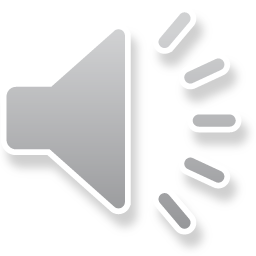 [Speaker Notes: 下面，我们探讨另一个例子：自由落体运动问题
从离地 h米 的高处，自由落下一个小球， h大于5。
求从开始落下的时刻起，小球在最后1秒内的位移。
重力加速度g以9.8米每秒平方计。
  首先，分析问题：
已知条件：小球离地高度：h，重力加速度：g；
求解目标：小球在下落最后 1秒内 的位移；
已知与未知的关系：由公式 h，等，二分之一，g，t，平方，求解出下落时间：t，进而求出最后 1秒内，小球的位移。]
例2：自由落体运动问题
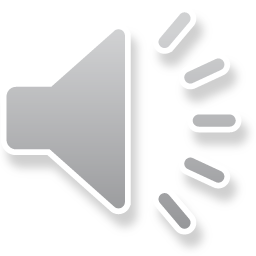 [Speaker Notes: 然后，设计算法
首先要，求出 小球的落地时间 t：
由自由落体运动 位移与时间关系 的公式：h，等，二分之一，g，t平方
可以得出，落地时间：t，等，根号，2 h，除以，g
然后计算：前， t减1秒，小球下落的高度：h x
最后求出总高度 h 与 h x 的差值：hh，即为最后1秒内小球的位移。]
例2：自由落体运动问题
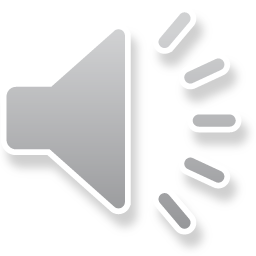 [Speaker Notes: 然后，设计算法
首先要，求出 小球的落地时间 t：
由自由落体运动 位移与时间关系 的公式：h，等，二分之一，g，t平方
可以得出，落地时间：t，等，根号，2 h，除以，g
然后计算：前， t减1秒，小球下落的高度：h x
最后求出总高度 h 与 h x 的差值：hh，即为最后1秒内小球的位移。]
开始
例2：自由落体运动问题
输入高度h
设计算法(流程图)
→编程实现与调试 
→保存文件，运行程序
g←9.8
t ←(2*h/g)**0.5
hx←g*(t-1)*(t-1)/2
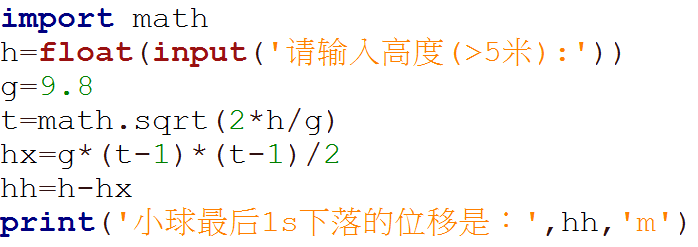 hh←h-hx
输出最后1s小球下落的位移hh
结束
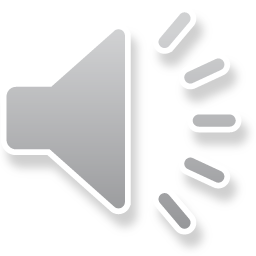 [Speaker Notes: 设计算法，画出流程图。
然后，编程实现与调试 。
最后：保存文件，运行程序。
请同学们暂停视频播放：输入该程序，调试运行。]
实践活动1：电机发热问题
规格为“3V，0.75W”的电机，线圈电阻为5Ω，编程求解：
1. 在额定电压3V时，正常工作状态下，电机转化为机械能的功率；
2. 在额定电压3V时，堵转情况下，电机的发热功率。
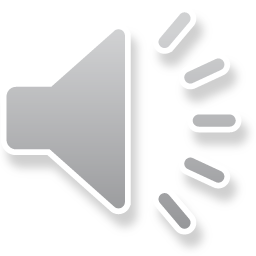 [Speaker Notes: 分析了 两个例子后，我们先做这样一个实践活动：探讨电机发热问题
电机的规格为：3伏，0.75瓦，线圈电阻为5欧。
编程求解：
1. 在额定电压3V时，正常工作 状态下，电机转化为机械能的功率；
2. 在额定电压3V时，堵赚 情况下，电机的发热功率。]
实践活动1 ：电机发热问题
分析：
已知条件：电压U=3，功率P=0.75，电阻R=5
求解目标1：在额定电压3V时，正常工作状态下，电机转化为机械能的功率；
已知与未知的关系：在额定电压3V时，正常情况下，电机通电后，一部分电能转化为机械能。因为电机有一定电阻，它会有发热现象。发热功率：PH=I2R。  其中：I=P/U
  则电机转化为机械能的功率：PM=P-PH
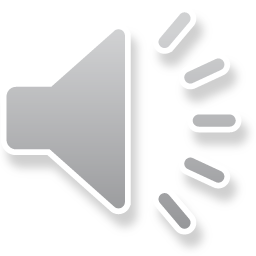 [Speaker Notes: 首先分析问题：
已知条件：电压：U 等3，功率：P 等 0.75，电阻：R 等 5
求解目标1：在额定电压3V时，正常工作状态下，电机转化为机械能的功率；
已知与未知的关系：在额定电压3V时，正常情况下，电机通电后，一部分电能转化为机械能。
因为电机有一定电阻，它会有发热现象。
发热功率：PH，等，I平方R。 
 其中：I，等，P除以U
 则电机转化为机械能的功率：PM，等，P减PH]
实践活动1 ：电机发热问题
分析：
已知条件：电压U=3，功率P=0.75，电阻R=5
求解目标1：在额定电压3V时，正常工作状态下，电机转化为机械能的功率；
已知与未知的关系：在额定电压3V时，正常情况下，电机通电后，一部分电能转化为机械能。因为电机有一定电阻，它会有发热现象。发热功率：PH=I2R。  其中：I=P/U
  则电机转化为机械能的功率：PM=P-PH
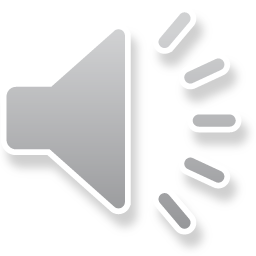 [Speaker Notes: 首先分析问题：
已知条件：电压：U 等3，功率：P 等 0.75，电阻：R 等 5
求解目标1：在额定电压3V时，正常工作状态下，电机转化为机械能的功率；
已知与未知的关系：在额定电压3V时，正常情况下，电机通电后，一部分电能转化为机械能。
因为电机有一定电阻，它会有发热现象。
发热功率：PH，等，I平方R。 
 其中：I，等，P除以U
 则电机转化为机械能的功率：PM，等，P减PH]
实践活动1 ：电机发热问题
1. 在额定电压3V时，正常工作状态下，求电机转化为机械能的功率，参考程序：
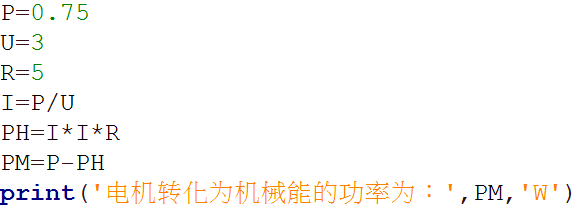 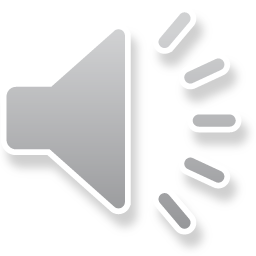 [Speaker Notes: 请同学们，设计算法，画出流程图。
然后，根据算法设计，进行编程与调试。
最后：保存文件，运行程序。
请同学们暂停视频播放：编写程序，调试运行。]
实践活动1 ：电机发热问题
分析：
已知条件：电压U=3，功率P=0.75，电阻R=5；
求解目标2：在额定电压3V时，堵转情况下，电机的发热功率。
已知与未知的关系：当电机堵转(转不动)时，可以视为纯电阻，此时电机消耗的功率全部为发热功率： PH=I2R。  其中：I=U/R
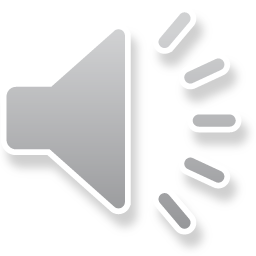 [Speaker Notes: 下面分析
求解目标2：在额定电压3V时，堵赚情况下，电机的发热功率。
已知与未知的关系：当电机堵赚，即，由于某种原因转不动时，可以视为纯电阻，此时电机消耗的功率全部为发热功率： PH，等，I平方乘R。  
其中：I，等，U除以R]
实践活动1 ：电机发热问题
2. 在额定电压3V时，堵转情况下，求发热功率，参考程序：



比较正常和堵转两种状态，堵转时电机的发热功率为正常情况下的若干倍，电机摸起来会烫手，也容易烧毁电机。
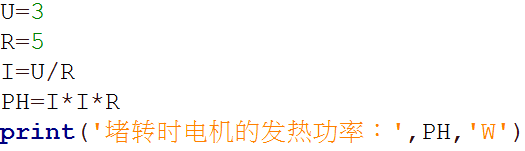 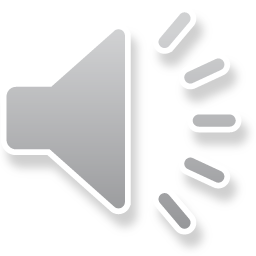 [Speaker Notes: 请同学们，设计算法，画出流程图。
然后，根据算法设计，进行编程与调试。
最后：保存文件，运行程序。
请同学们暂停视频播放：编写程序，调试运行。
比较正常和堵赚两种状态，堵赚时电机的发热功率为正常情况下的若干倍，电机摸起来会烫手，也容易烧毁电机。]
实践活动2 ：某山地的气温分布
某地区为了开发山区农业，需要了解山地的气候变化。现已知该地山区海拔每升高100m，气温下降约0.5℃。山地最高海拔为1500m，山脚下的年平均气温为22℃(假设山脚海拔为0 m)。
依据气温随海拔升降而变化的规律，写出计算该山区不同海拔高度的气温解析式，并编程实现。
某种植物适宜生长在18~20℃的山区，如果要分析这种植物种植在该山地多高的地区为宜，需要如何修改算法？试着编程实现。
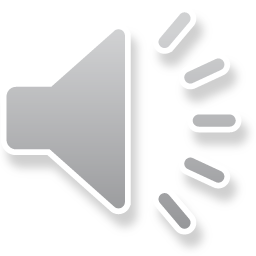 [Speaker Notes: 下面，我们再做一个实践活动：编写程序，研究 某山地的气温分布
某地区 为了开发山区农业，需要了解山地的气候变化。
现已知该地山区，海拔每升高100米，气温下降约0.5℃。
山地最高海拔为1500米，山脚下的年平均气温为22℃，假设 山脚海拔为0 米。
求解：
1. 依据气温随 海拔升降 而变化的规律，写出计算该山区不同海拔高度的气温解析式，并编程实现。
2. 某种植物适宜生长在18至20℃的山区，如果要分析这种植物种植在该山地 多高的地区为宜，需要如何修改算法？试着编程实现。]
实践活动2 ：某山地的气温分布
某地区为了开发山区农业，需要了解山地的气候变化。现已知该地山区海拔每升高100m，气温下降约0.5℃。山地最高海拔为1500m，山脚下的年平均气温为22℃(假设山脚海拔为0 m)。
依据气温随海拔升降而变化的规律，写出计算该山区不同海拔高度的气温解析式，并编程实现。
某种植物适宜生长在18~20℃的山区，如果要分析这种植物种植在该山地多高的地区为宜，需要如何修改算法？试着编程实现。
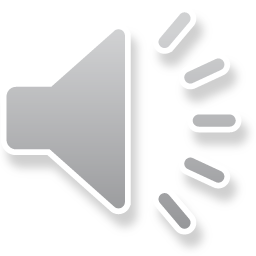 [Speaker Notes: 下面，我们再做一个实践活动：编写程序，研究 某山地的气温分布
某地区 为了开发山区农业，需要了解山地的气候变化。
现已知该地山区，海拔每升高100米，气温下降约0.5℃。
山地最高海拔为1500米，山脚下的年平均气温为22℃，假设 山脚海拔为0 米。
求解：
1. 依据气温随 海拔升降 而变化的规律，写出计算该山区不同海拔高度的气温解析式，并编程实现。
2. 某种植物适宜生长在18至20℃的山区，如果要分析这种植物种植在该山地 多高的地区为宜，需要如何修改算法？试着编程实现。]
实践活动2 ：某山地的气温分布
分析：
已知条件：山脚海拔为0 m；山地最高海拔为1500m；山脚下的年平均气温为22℃。
  海拔每升高100m，气温下降约0.5℃。
求解目标：
  1. 不同海拔高度处的气温。
  2. 哪个海拔高度范围内，气温为18~20℃。
请找出已知与未知的关系，设计算法，并试着编写程序。
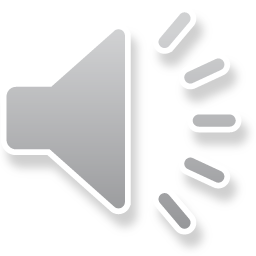 [Speaker Notes: 首先，分析问题：
已知条件：
山脚海拔为0米；
山地最高海拔为1500米；
山脚下的年平均气温为22℃。
  海拔每升高100米，气温下降约 0.5℃。
求解目标：
  1. 不同海拔高度处的 气温。
  2. 哪个海拔高度范围内，气温为18至20℃。
请找出已知与未知的关系，设计算法，并试着编写程序。]
实践活动2 ：某山地的气温分布
分析：
已知条件：山脚海拔为0 m；山地最高海拔为1500m；山脚下的年平均气温为22℃。
  海拔每升高100m，气温下降约0.5℃。
求解目标：
  1. 不同海拔高度处的气温。
  2. 哪个海拔高度范围内，气温为18~20℃。
请找出已知与未知的关系，设计算法，并试着编写程序。
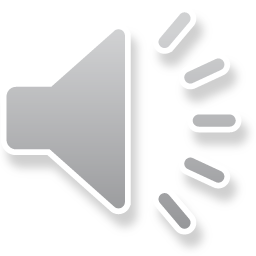 [Speaker Notes: 首先，分析问题：
已知条件：
山脚海拔为0米；
山地最高海拔为1500米；
山脚下的年平均气温为22℃。
  海拔每升高100米，气温下降约 0.5℃。
求解目标：
  1. 不同海拔高度处的 气温。
  2. 哪个海拔高度范围内，气温为18至20℃。
请找出已知与未知的关系，设计算法，并试着编写程序。]
实践活动2 ：某山地的气温分布
1. 不同海拔高度处的气温： t=22-h/100*0.5
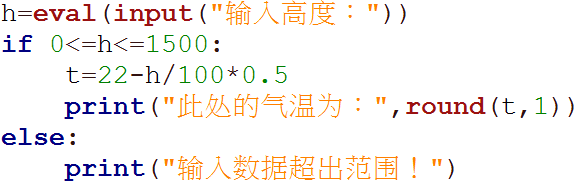 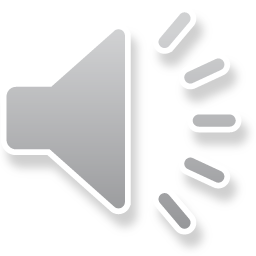 [Speaker Notes: 请同学们，设计算法，画出流程图。求解第一个问题。
根据算法设计，进行编程与调试。
最后：保存文件，运行程序。
请同学们暂停视频播放：编写程序，调试运行。]
实践活动2 ：某山地的气温分布
2. 哪个海拔高度范围内，气温为18~20℃。
 t=22-h/100*0.5     →   h= (22-t)*2*100
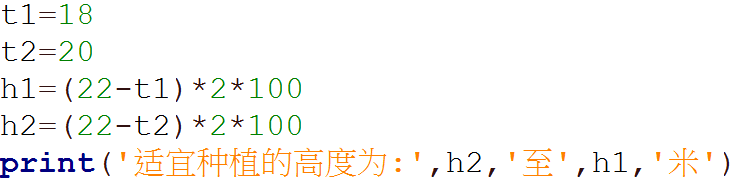 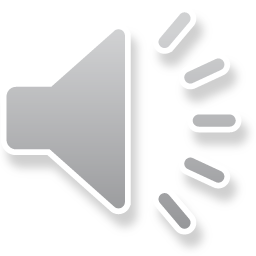 [Speaker Notes: 请同学们，设计算法，画出流程图。求解第二个问题。
根据算法设计，进行编程与调试。
最后：保存文件，运行程序。
请同学们暂停视频播放：编写程序，调试运行。]
小结
编程解决问题时，要善于综合运用物理、数学、化学等学科的知识和方法来分析问题，寻找问题中各要素之间的关系，用形式化的符号和公式表达要素之间的关系，得出解决问题所需的表达式。
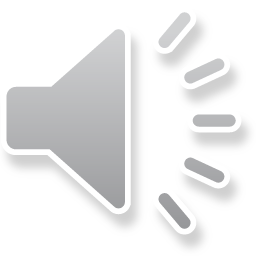 [Speaker Notes: 通过前面的例子和实践活动，能够看出：
编程解决问题时，要善于综合运用物理、数学、化学等学科的知识和方法来分析问题，寻找问题中各要素之间的关系，用形式化的符号和公式表达要素之间的关系，得出解决问题所需的表达式。]
小结
使用解析算法解决问题的关键：  找出表示问题的前提条件与结果之间关系的表达式：正确的数学公式，用它来描述问题的原始数据与结果之间的关系。
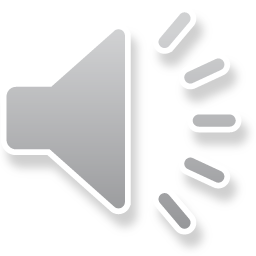 [Speaker Notes: 最后，我们总结一下：
使用解析算法解决问题，关键是：  找出表示问题的前提条件与结果之间关系的表达式：即正确的数学公式，用它来描述问题的原始数据与结果之间的数量关系。
基于解析算法的问题解决，基本步骤：
首先，分析问题；其次，设计算法；然后，编程实现与调试；最后，保存文件、运行程序。]
小结
使用解析算法解决问题的关键：  找出表示问题的前提条件与结果之间关系的表达式：正确的数学公式，用它来描述问题的原始数据与结果之间的关系。
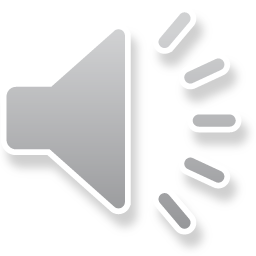 [Speaker Notes: 最后，我们总结一下：
使用解析算法解决问题，关键是：  找出表示问题的前提条件与结果之间关系的表达式：即正确的数学公式，用它来描述问题的原始数据与结果之间的数量关系。
基于解析算法的问题解决，基本步骤：
首先，分析问题；然后，设计算法；编程实现与调试；最后，保存文件、运行程序。]
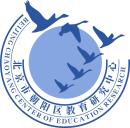 谢谢您的观看
北京市朝阳区教育研究中心  制作